Pursuing his glory & our excellence
THE ADDITION OF GOD’S LOVE! 
2 Peter 1:5 
 Part 8
2 Peter 1:3-9
3  According as his divine power hath given unto us all things that pertain unto life and godliness, through the knowledge of him that hath called us to glory and virtue:
4  Whereby are given unto us exceeding great and precious promises: that by these ye might be partakers of the divine nature, having escaped the corruption that is in the world through lust.
5  And beside this, giving all diligence, add to your faith virtue; and to virtue knowledge; 6  And to knowledge temperance; and to temperance patience; and to patience godliness;
7  And to godliness brotherly kindness; and to brotherly kindness charity.
The Call of God for us
To live a life that brings Glory to Christ.
To live a life of Moral Excellence.
God has Provided Power of His Spiritual Addition for us:
Our Faith!
Add to Our Faith Virtue – Moral Excellence
Add to Our Moral Excellence – Practical Knowledge of Christ.
Add to Our Practical Knowledge of Christ – Self-Control.
Add to Self-control Endurance – I won’t give up, I won’t give in and I won’t quit!
Add to Endurance Godliness.
Add to Godliness Brotherly Kindness.
Add to Brotherly Kindness Love – God’s Divine Love.
The Greek word for love is “Agape.” It the deepest kind of love described in the Greek Language.
Agape is unconditional, sacrificial love and Biblically refers to a love that God is. 
The word Agape is 115 times in the N.T.
What The Church Needs is Love – God’s Love!
John 13:34-35 – A new commandment I give unto you, That ye love one another; as I have loved you, that ye also love one another. 35  By this shall all men know that ye are my disciples, if ye have love one to another.
[Speaker Notes: "What the World Needs Now Is Love" is a 1965 popular song with lyrics by Hal David and music composed by Burt Bacharach.

Hal David said that he could not get the lyrics write until he wrote it as a prayer for God to send His Love.

What the world needs now is love, sweet loveIt's the only thing that there's just too little ofWhat the world needs now is love, sweet loveNo not just for some but for everyone

Lord, we don't need another mountainThere are mountains and hillsides enough to climbThere are oceans and rivers enough to crossEnough to last till the end of time]
Expressions of Love in the Church.
When there is Agape Love there will be visible love for one another expressed.
When there is Agape Love there will be visible unity among the Body of Christ.
When there is Agape Love there will physical acts of agape:  giving, sharing and  caring.
What have We Learned about Agape Love?
It is God’s love.
It is a commitment that choses to love another.
It is sacrificial and not self-serving – it has no agendas.
It is a love that is not motivated by that which is attractive or pleasing.
[Speaker Notes: 1 John 4:16-17 16  And we have known and believed the love that God hath to us. God is love; and he that dwelleth in love dwelleth in God, and God in him. 17  Herein is our love made perfect, that we may have boldness in the day of judgment: because as he is, so are we in this world.]
Agape is unrestricted, unrestrained and unconditional.
Agape Love is A DIVINE LOVE, IT IS  The Fruit of the Holy Spirit
Joy is love’s Strength.
Peace is love’s Security.
Long-suffering is love’s Endurance.
Gentleness is love’s Conduct.
Goodness is love’s Character.
[Speaker Notes: Galatians 5:22-23 – But the fruit of the Spirit is love, joy, peace, longsuffering, gentleness, goodness, faith, 23  Meekness, temperance: against such there is no law.]
Faith is love’s Confidence.
Meekness is love’s Humility.
Temperance (Self-control) is love’s Victory.
Let’s go a little deeper and explore the meaning of Agape Love.
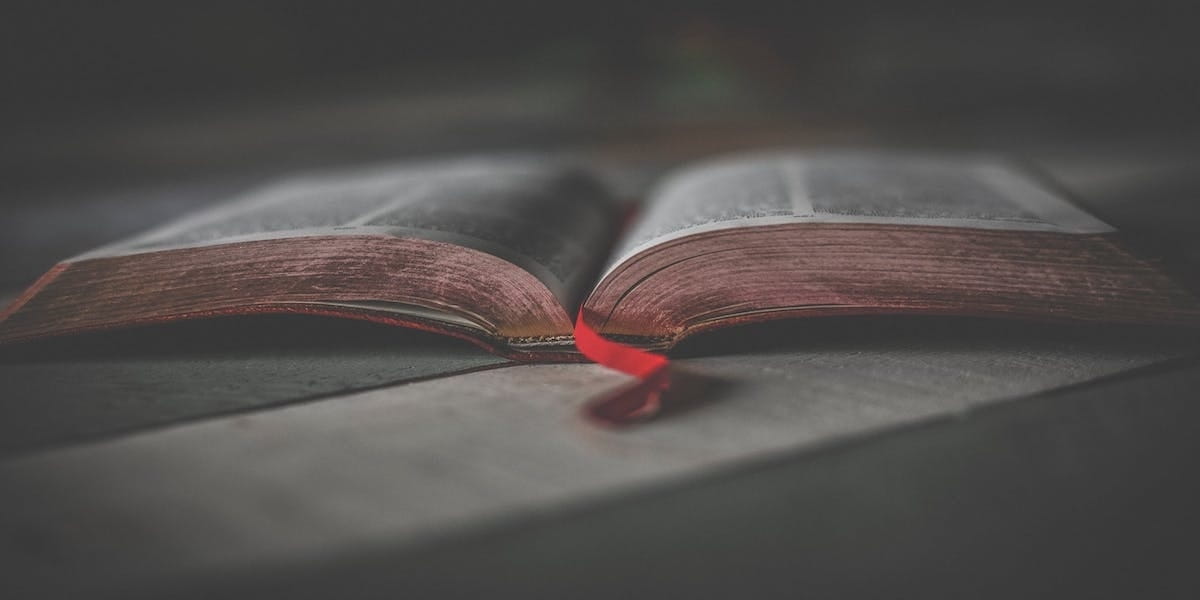 [Speaker Notes: Quote: “Love never goes out of style.”

Quote: “Your’e nobody 'til somebody loves you”

Quote: “Love makes the world go around.”

Quote:  “Life has been defined as “One thing after another, while love has been defined as two things after one another.”]
The Value of God’s Love!
1 Corinthians 13:1-3 – Though I speak with the tongues of men and of angels, and have not charity, I am become as sounding brass, or a tinkling cymbal.
2  And though I have the gift of prophecy, and understand all mysteries, and all knowledge; and though I have all faith, so that I could remove mountains, and have not charity, I am nothing. 3  And though I bestow all my goods to feed the poor, and though I give my body to be burned, and have not charity, it profiteth me nothing.
Beautiful Speech, Doesn’t Equal Unconditional Love. (V.1)
Brilliant Scholarship, Doesn’t Equal Unconditional Love. (V.2)
Bountiful Success, Doesn’t Equal Unconditional Love. (V.2b)
Beneficial Sacrifice, Doesn’t Equal Unconditional Love. (V.3)
[Speaker Notes: 1 Corinthians 13:1-3 – Though I speak with the tongues of men and of angels, and have not charity, I am become as sounding brass, or a tinkling cymbal. 2  And though I have the gift of prophecy, and understand all mysteries, and all knowledge; and though I have all faith, so that I could remove mountains, and have not charity, I am nothing. 3  And though I bestow all my goods to feed the poor, and though I give my body to be burned, and have not charity, it profiteth me nothing. 

Note: Without love you are a cymbal solo.

Quote: No body cares how much you know until they know you care.

Quote: You may have mountain moving faith, but if you do not have love, you are just one big molehill.

“People can live without things but people cannot live without love.]
The Virtues of love
1 Corinthians 13:4-8 – Love suffers long and is kind; love does not envy; love does not parade itself, is not puffed up; 5  does not behave rudely, does not seek its own, is not provoked, thinks no evil;
6  does not rejoice in iniquity, but rejoices in the truth; 7  bears all things, believes all things, hopes all things, endures all things. 8  Love never fails. But whether there are prophecies, they will fail; whether there are tongues, they will cease; whether there is knowledge, it will vanish away.
Love displays endurance – suffers long. (V.4)
Love demonstrates kindness – quick to show compassion. (V.4)
Love possesses sincerity – is not jealous. (V.4)
Love acts in humility – is not puff up. (V.4)
Love is courtesy – is not rude or crude. (V.5)
Love shows control – does not seek it own. (v.5)
Love forgives – thinks no evil and keeps no records. (V.5)
[Speaker Notes: Love acts in humility – it is not puff up 

	“Pride and arrogance will not live in the same house as love.”

Love is courtesy – love is not rude or crude – love puts the other person first.

Love shows control – does not seek her won and is not easily provoked. Love doesn’t fly off the handle and the smallest things.

Love forgives – thinks no evil – does not keep records against others.

Quote:	Love has a long fuse and a short memory!

Quote:	“The heart is a house where love should abide;
	But when a grudge fill that house love takes a ride.”]
Love is always positive – love looks for the good in others and desires the best. It bears all things– willing to hold up another.  It believes all things– willing to give the benefit of the doubt. It hopes all things – for the best for others. It endures all things – it maintains itself and will stand the test.
THE VICTORY OF LOVE
1 Corinthians 13:8 – Love never fails. But whether there are prophecies, they will fail; whether there are tongues, they will cease; whether there is knowledge, it will vanish away. 13  And now abide faith, hope, love, these three; but the greatest of these is love.